Desarrollo del Presupuesto del Plan Consolidado del HUD para el AF 2023-24
División de Administración de Subsidios
Servicios Presupuestarios y Administrativos
Ciudad de Dallas
1
[Speaker Notes: Dé la bienvenida a todos a la reunión.

Recuérdele a todos que permanezcan silenciados cuando no vayan a hacer uso de la palabra.
Hágales saber que pueden hacer preguntas o comentarios en cualquier momento en el chat o en la sección de preguntas y respuestas

Introducciones
     Presente a los miembros del CDC o del Consejo que estén presentes
     Presente al personal de Desarrollo Comunitario
     Haga que el personal del departamento se presente
     Pida a los residentes que se identifiquen si así lo desean]
Descripción general de la presentación
Objetivo
Antecedentes
Subsidios del Plan Consolidado
CDBG
HOME
ESG
HOPWA
Calendario del Plan Consolidado
Participación de los residentes/Oportunidades para aportar
Preguntas
2
Objetivo
Repasar el Plan Consolidado y los requisitos
Analizar los fondos de subsidios recibidos del Departamento de Vivienda y Desarrollo Urbano (HUD) de EE. UU.
Informar a los participantes sobre los actuales y posibles usos de los fondos
Brindar a los participantes la oportunidad de proporcionar comentarios sobre el presupuesto anual para el AF 2023-24 (del 1 de octubre de 2023 al 30 de septiembre de 2024)
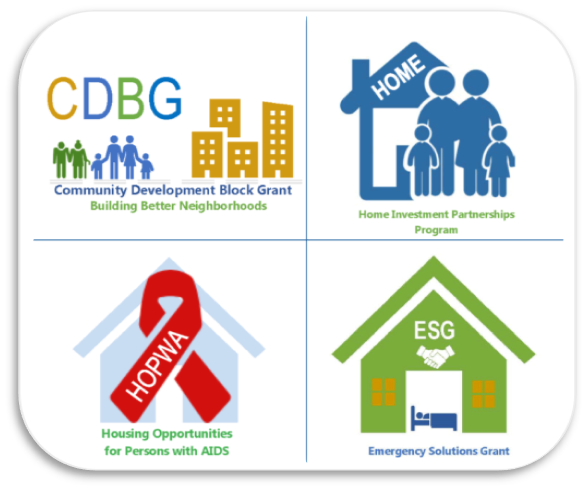 3
¿Qué es el Plan Consolidado?
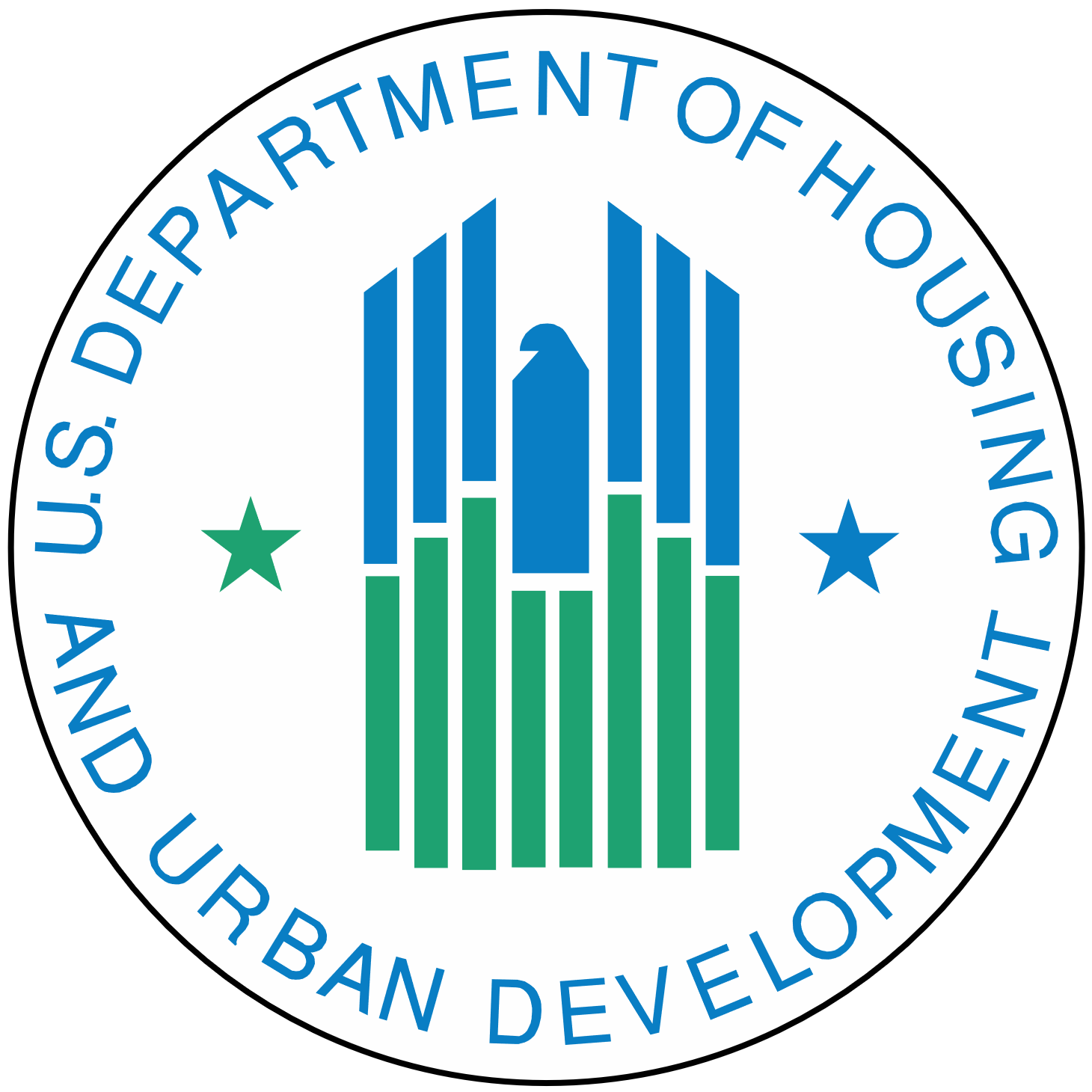 El Plan Consolidado: combina cuatro subsidios del HUD
Subsidio Global para el Desarrollo Comunitario (CDBG)
Programa de Asociaciones para Inversión en Vivienda (HOME)
Subsidio para Soluciones de Emergencias (ESG)
Oportunidades de Vivienda para Personas con SIDA (HOPWA)
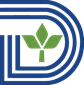 La Ciudad de Dallas: recibe estos subsidios y:
Colabora con la comunidad
Elabora el presupuesto y los programas anuales
Identifica y prioriza las necesidades de la comunidad y detalla cómo se abordarán mediante un análisis integral y un plan estratégico
Supervisa el cumplimiento
Informa del desempeño al HUD
4
[Speaker Notes: El HUD cuenta con numerosos programas federales de desarrollo comunitario y vivienda accesible 
La Ciudad de Dallas recibe anualmente cuatro subsidios del HUD como parte del Plan Consolidado
Debe tener una población de 50,000 o más habitantes
Basado en los datos del censo
Datos del censo de 10 años
Datos de 5 años de la Encuesta sobre la Comunidad Estadounidense]
Necesidades actuales de la comunidad
5
Plan Consolidado de Cinco Años
6
[Speaker Notes: Cubre un periodo de planificación de cinco años
El Plan de 5 años actual expira el 30 de septiembre de 2024
El AF 2023-24 es el quinto año del actual Plan de 5 años
Para recibir los fondos de subsidio, la Ciudad debe completar un Plan Consolidado y presentar el Plan al HUD
Establece una base de cómo la Ciudad propone utilizar los fondos de subsidio para abordar las necesidades determinadas de la comunidad
El Plan de Acción (presupuesto anual) para el AF 2023-24 deberá enviarse al HUD antes del 15 de agosto de 2023]
Historial de financiamiento
7
Fondos del Plan Consolidado para los AF 2022-23
Aún no se dispone de las sumas de los subsidios para el AF 2023-24
Se supondrá un "nivel de financiamiento" para comenzar el proceso de elaboración del presupuesto para el AF 2023-24 mientras se espera la notificación del HUD sobre las sumas de los subsidios
8
[Speaker Notes: En el año actual, la Ciudad recibió $30.2 millones del HUD para el presupuesto del Plan Consolidado]
CDBG
9
[Speaker Notes: El mayor subsidio y el más flexible dentro del Plan consolidado

El 70% del CDBG debe beneficiar a personas con ingresos bajos o moderados (cumplir el objetivo nacional de ingresos bajos o moderados).

En un proyecto específico, el 51% de los beneficiados deben tener ingresos bajos o moderados.

La condición de ingresos B/M se define como unos ingresos familiares iguales o por debajo del 80% de los ingresos medios de la Ciudad (depende del tamaño de la familia).]
Principales logros de CDBG - AF 2021-22
10
Límites de ingresos de HUD
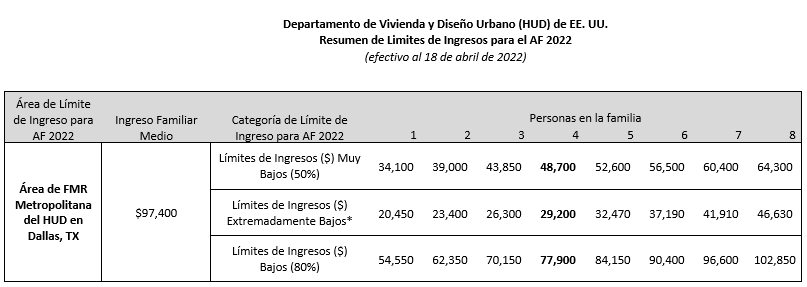 11
Mapas de grupos de bloques/tramos censales del CDBG
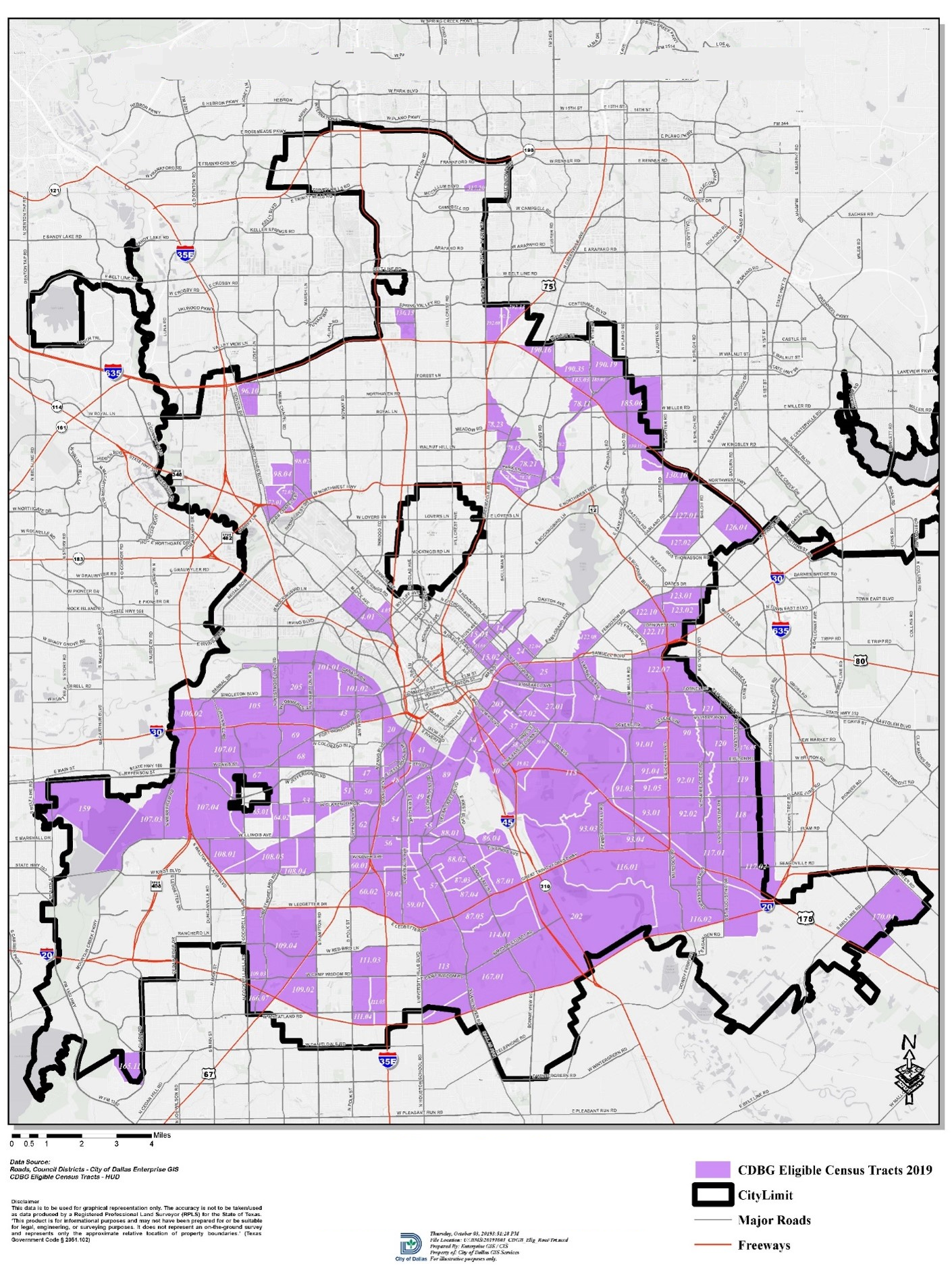 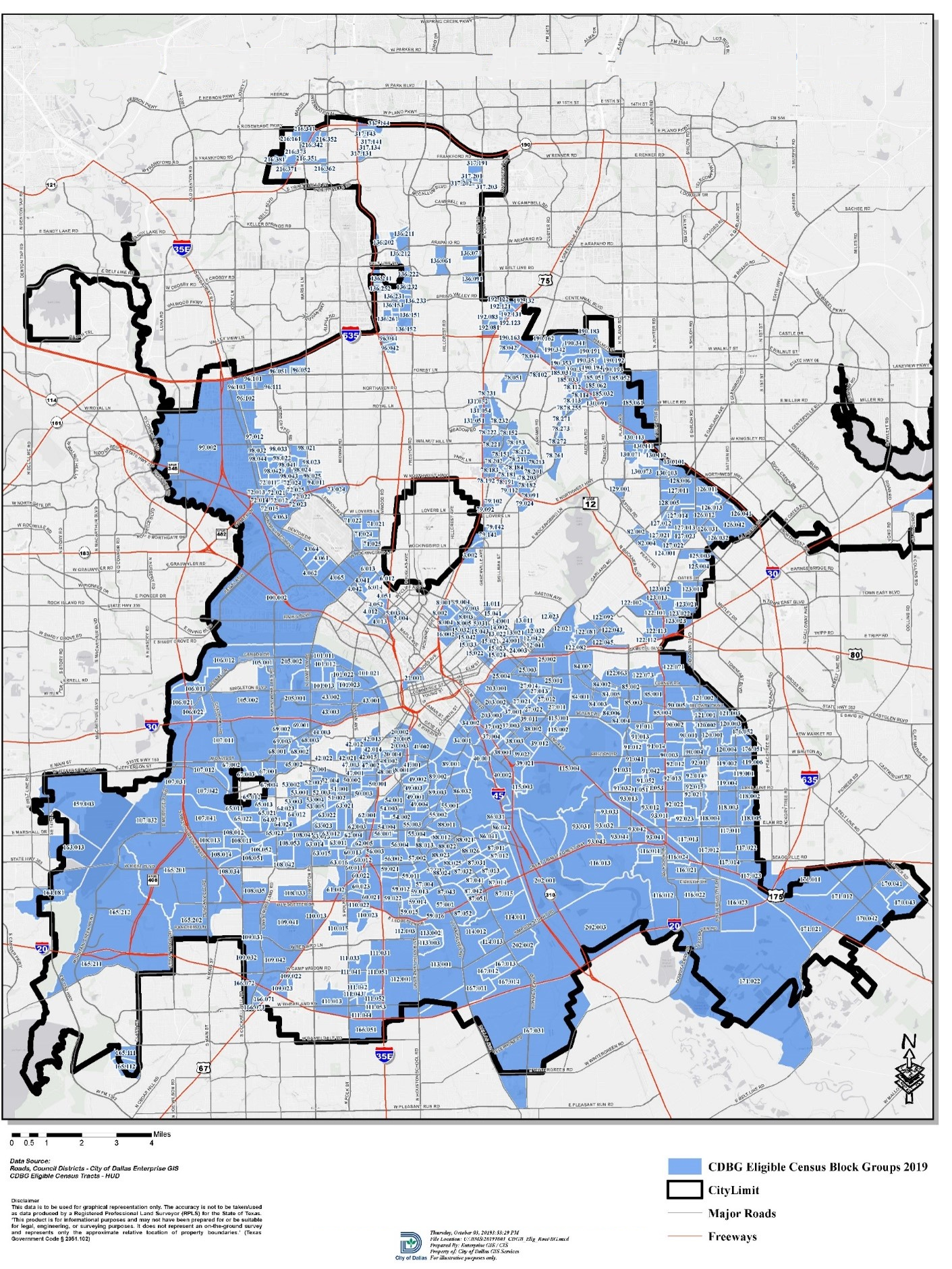 Tramos Censales Elegibles para CDBG 2019
Grupos de Bloques Censales Elegibles para CDBG 2019
Ciudad de Dallas
Oficina de Presupuesto,
 Administración de Subsidios
Ciudad de Dallas
Oficina de Presupuesto,
 Administración de Subsidios
12
Pregunta N.° 1 de la encuesta
¿Qué tan importante considera que es para la Ciudad el continuar financiando los servicios sociales, incluyendo guarderías a precios accesibles, el cuidado después de clases y las cortes comunitarias?
Extremadamente importante 
Algo importante
Neutral
No es una prioridad
13
Pregunta N.° 2 de la encuesta
¿La Ciudad de Dallas debería continuar utilizando el Subsidio para Desarrollo Comunitario para proyectos de mejoras públicas? (Ejemplos: arreglar aceras/ calles, mejorar el acceso a personas con discapacidades y financiar la rehabilitación de instalaciones sin fines de lucro).
Sí
No
Quizás
14
HOME
15
Principales logros de HOME - AF 2021-22
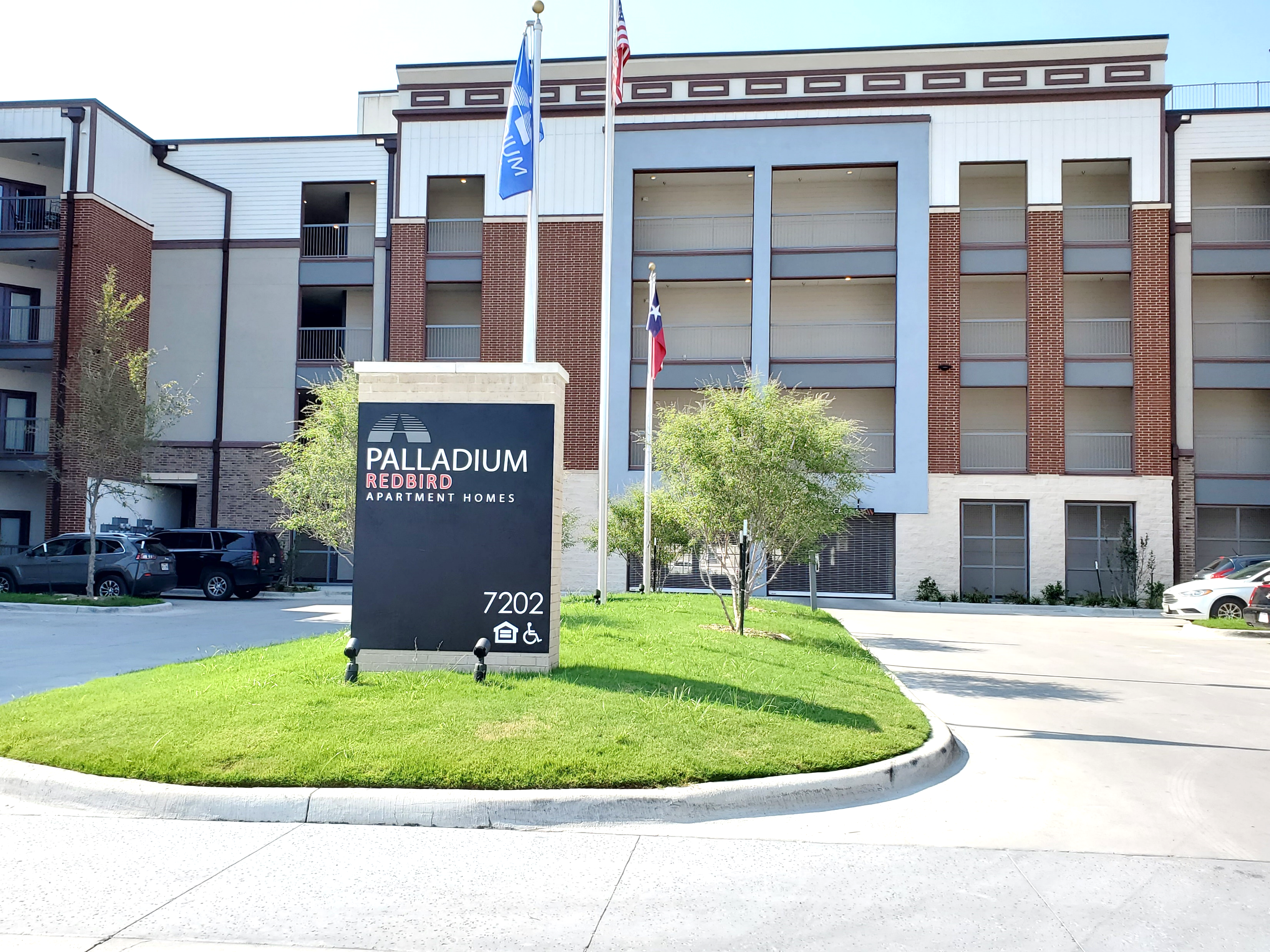 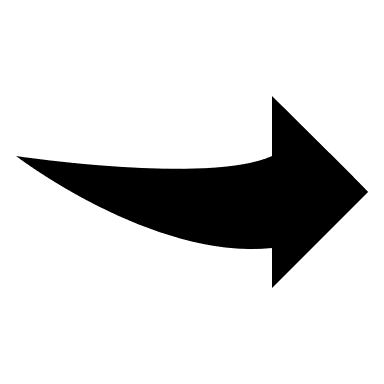 Pregunta N.° 3 de la encuesta
¿Cuál es el servicio de vivienda que considera que la Ciudad debería respaldar más?
Asistencia al comprador de vivienda
Rehabilitación/reconstrucción de viviendas existentes
Desarrollo de nuevas viviendas asequibles
Todos los anteriores
17
ESG
18
[Speaker Notes: *Observación: El total combinado de Alcance en la calle y Refugio de emergencia no puede superar el 60% de la asignación total del subsidio.]
Principales logros de ESG - AF 2021-22
19
Pregunta N.° 4 de la encuesta
Uno de los subsidios del HUD, el Subsidio para Soluciones de Emergencias (ESG), se utiliza para abordar el problema de las personas sin hogar. Para la Ciudad de Dallas, ¿qué servicio considera más importante?
Apoyo a las operaciones de albergues
Alcance en la calle
Programas de prevención de la falta de hogar
Programas de Asignación de Vivienda
20
HOPWA
21
[Speaker Notes: Área Estadística Metropolitana Elegible de Dallas (EMSA), que abarca siete condados: Collin, Dallas, Denton, Ellis, Hunt, Kaufman, y Rockwall. Los servicios están disponibles para las personas con VIH/SIDA y sus familiares que reúnan los requisitos, a través de proveedores ubicados en cualquier lugar del EMSA de Dallas.]
Principales logros de HOPWA - AF 2021-22
22
Pregunta N.° 5 de la encuesta
Otro subsidio del HUD, Oportunidades de Vivienda para Personas con SIDA (HOPWA), se utiliza para proporcionar vivienda a personas con VIH/SIDA y sus familias. ¿La Ciudad debería continuar utilizando los fondos de HOPWA para abordar las prioridades y necesidades identificadas por el Condado de Dallas y el Consejo de Planificación Ryan White del Área de Dallas?
Sí
No
Quizás
23
Calendario del Plan Consolidado
24
[Speaker Notes: Los CDC son designados por el Consejo de la Ciudad como órgano asesor para hacer recomendaciones sobre los posibles usos y la asignación de fondos basándose en los comentarios de los ciudadanos durante el proceso de audiencia pública.]
Participación de los residentes
Ciudad de Dallas
Servicios Presupuestarios y Administrativos/Administración de Subsidios
1500 Marilla Street, 4FS
Dallas, TX 75201
25
[Speaker Notes: Los comentarios recibidos antes del 25 de febrero se tendrán en cuenta para el Presupuesto del Plan de Acción Anual para los AF 2023-24
La presentación de un comentario no garantiza el financiamiento

La Comisión de Desarrollo Comunitario es una junta de 15 miembros compuesta por representantes de cada uno de los 14 Distritos del Consejo de la Ciudad y el Alcalde en General.  La Comisión se reúne el primer jueves de cada mes (excepto el mes de julio) en el Palacio de Gobierno de Dallas en la Sala 6ES o virtualmente por Internet a las 6:00 p.m.]
Hacer negocios con la Ciudad
Regístrese como proveedor por internet en:
https://dallascityhall.bonfirehub.com
Póngase en contacto con la Oficina de Servicios de Adquisición al:
214-670-3326
askprocurement@dallascityhall.com
Las notificaciones de todas las oportunidades de contratación se publican trimestralmente en el sitio web de la Oficina de Servicios de Adquisición: https://dallascityhall.bonfirehub.com
26
[Speaker Notes: La ley del Estado exige que la mayoría de los proyectos se liciten o propongan de manera competitiva. 

A petición de los compradores, se pueden publicar anuncios en los periódicos del vecindario.]
Información de Contacto
Justus Bolo, administrador de Desarrollo comunitario
214-670-5484
justus.bolo@dallas.gov

Yaiza Wade, analista de Programas estratégicos de subsidios
214-671-9401
yaiza.wade@dallas.gov

Maritza Gutiérrez Ramos, coordinadora de Desarrollo comunitario 
214-670-4600
maritza.gramos@dallas.gov

Ausencio (AV) Vicente, gerente de Presupuesto
214-670-5672
ausencio.vicente@dallas.gov

Chan Williams, directora adjunta
214-670-5544
chan.williams@dallas.gov
Pongámonos en contacto
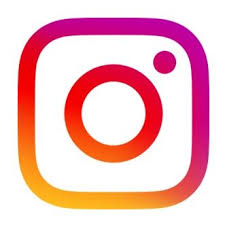 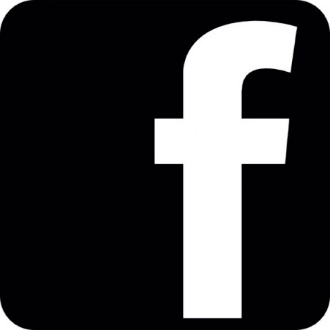 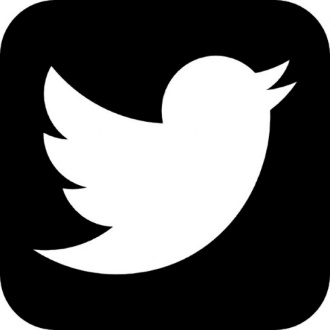 @dallascommdev
27
Pregunta N.° 6 de la encuesta
¿Está de acuerdo o en desacuerdo con la siguiente afirmación? 

Esta presentación resultó útil e informativa.
Muy de acuerdo
De acuerdo
En desacuerdo
Bastante en desacuerdo
28
Pregunta N.° 7 de la encuesta
¿Cómo se enteró de las reuniones públicas vecinales?
Periódico
Redes sociales
Página web de la Ciudad
Amigo/familia/trabajo
Correo electrónico
Otro
29
Preguntas/Comentarios
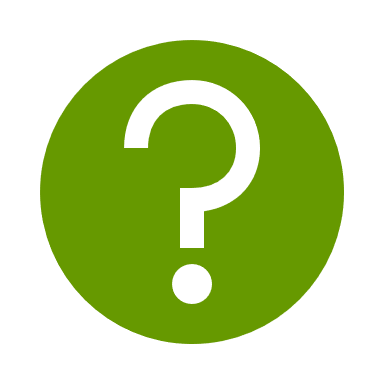 30
Desarrollo del Presupuesto del Plan Consolidado del HUD para los AF 2022-23
División de Administración de Subsidios
Servicios Presupuestarios y Administrativos
Ciudad de Dallas
31